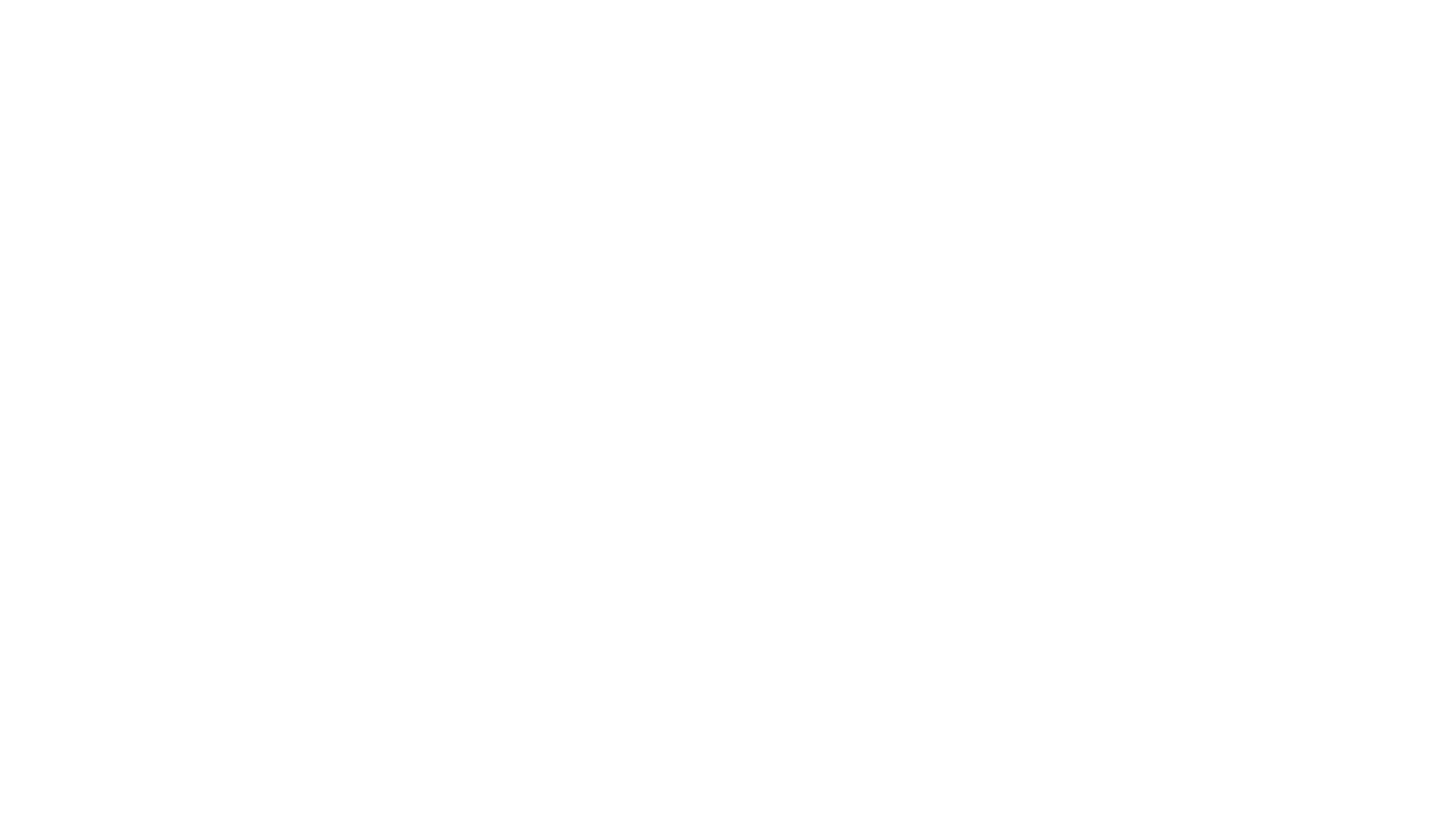 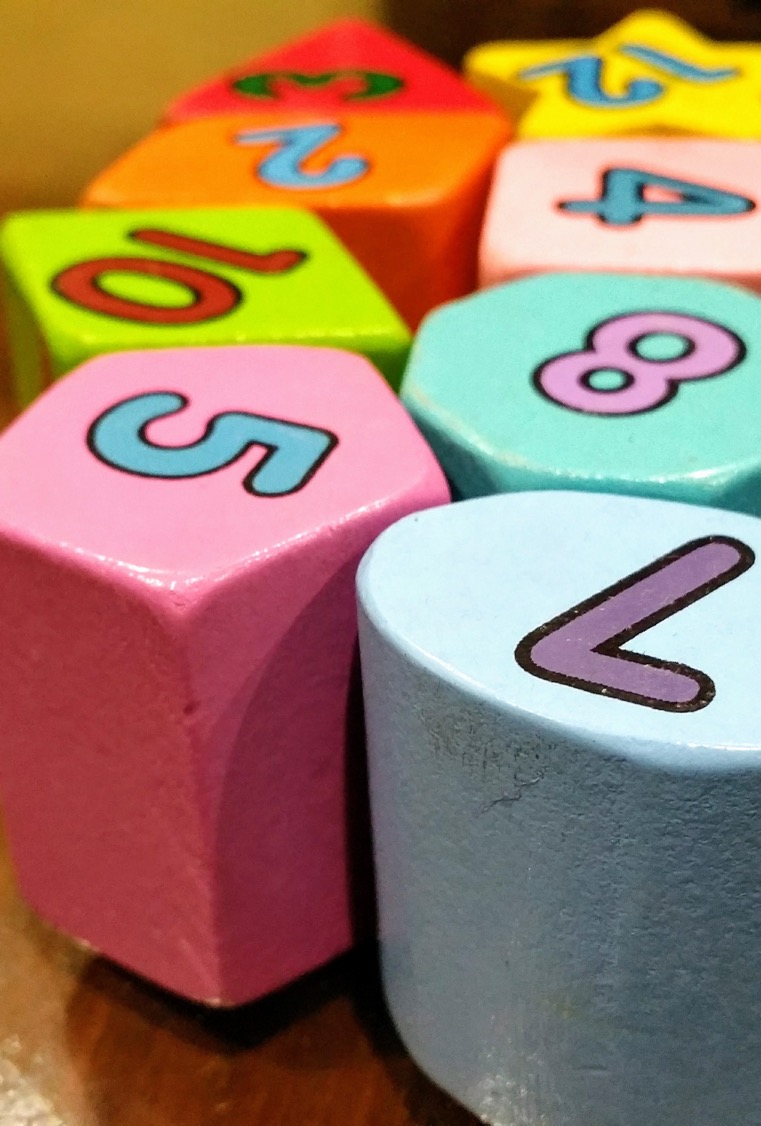 1 jour 1 problèmeCycle 1
Semaine des maths 2021 
Mission mathématiques DSDEN du NOrd
LUNDI
MARDI
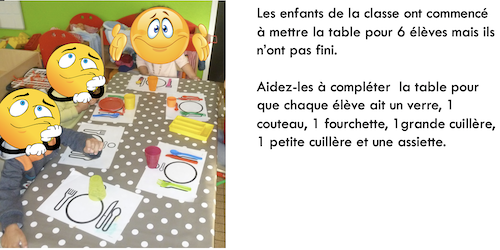 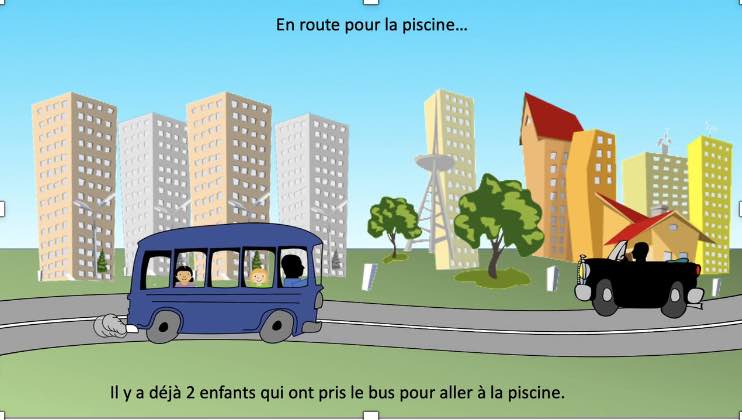 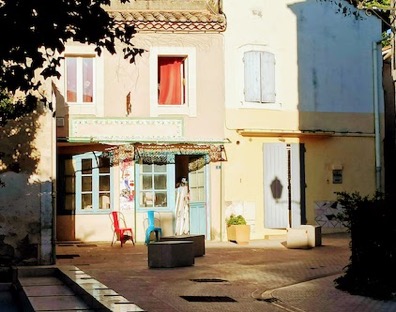 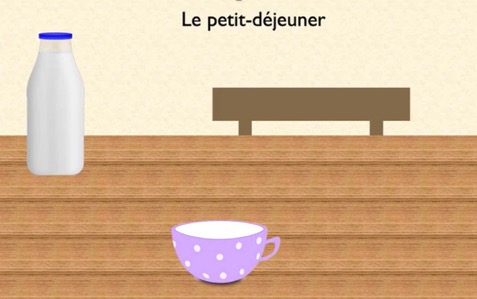 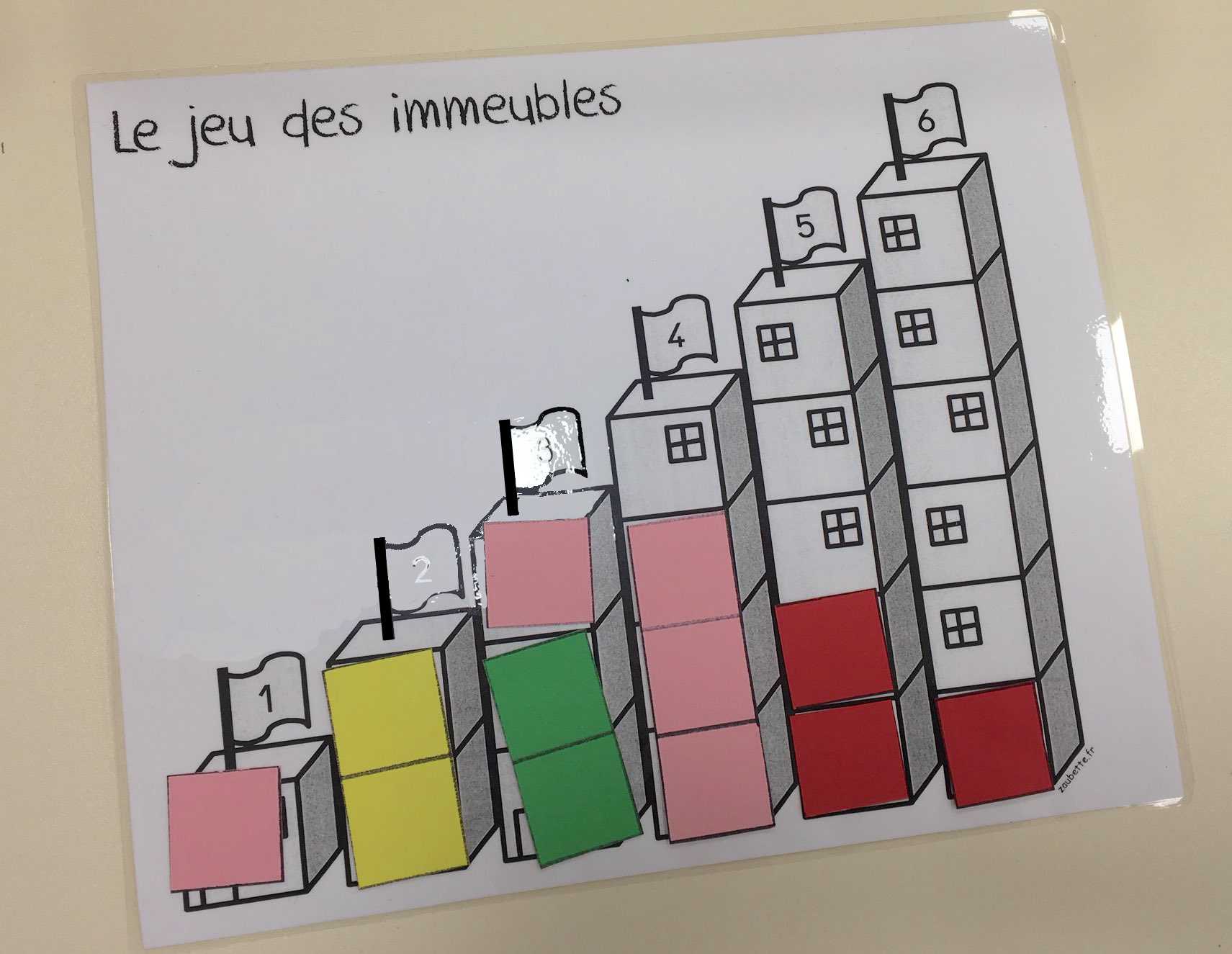 MERCREDI
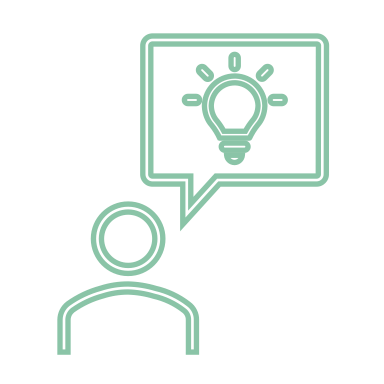 ACTIVITÉ BONUS
JEUDI
VENDREDI
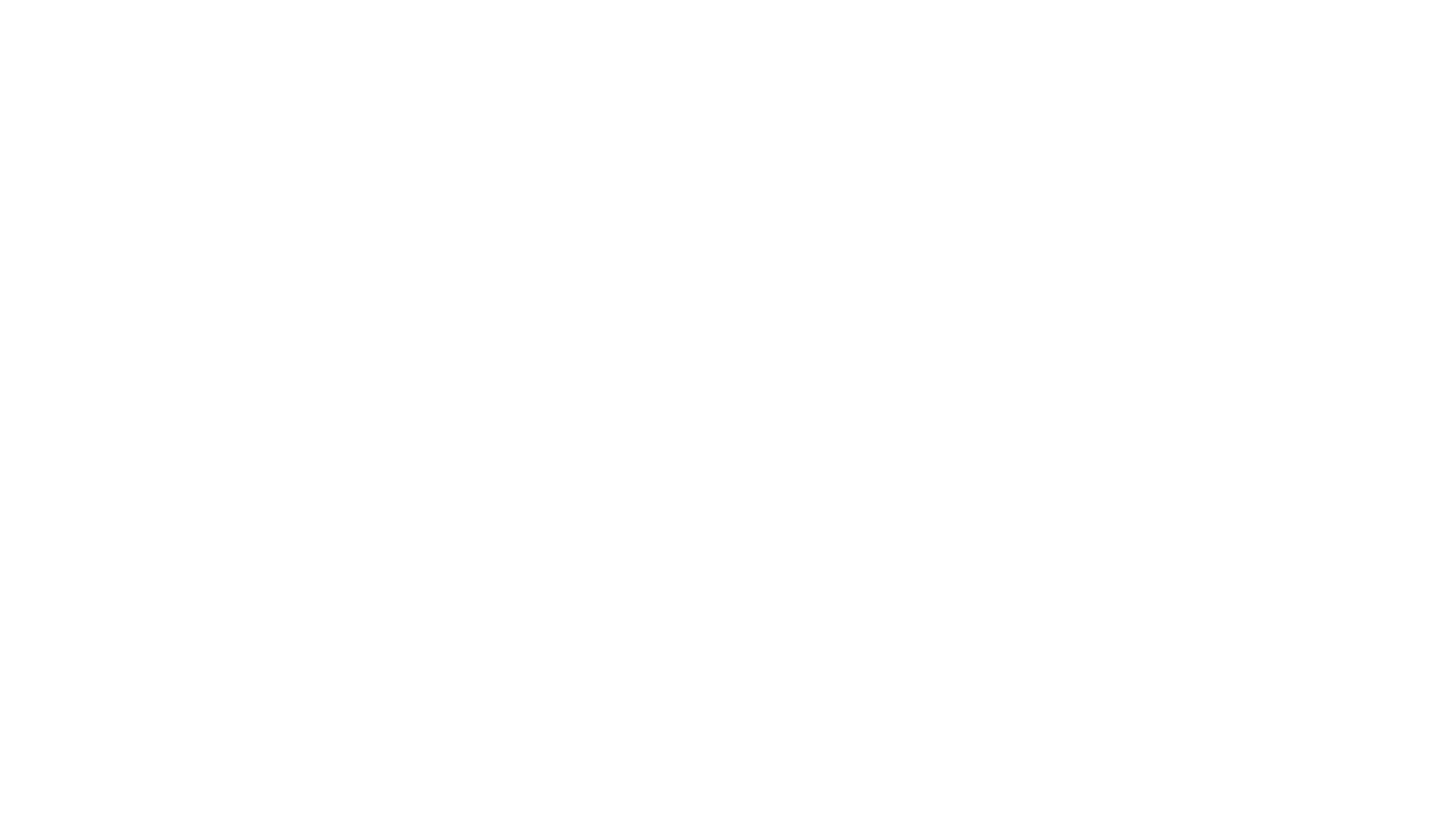 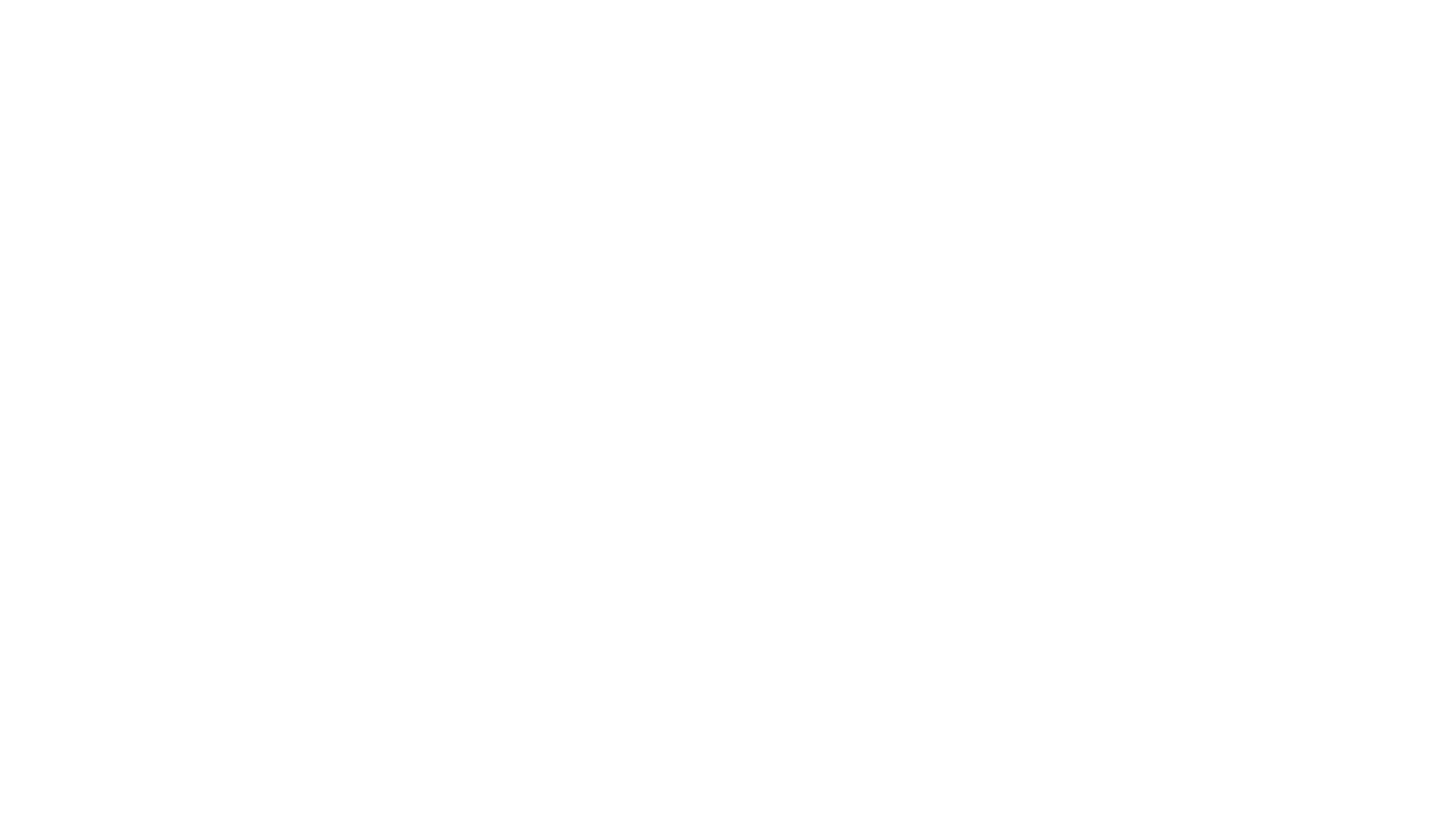 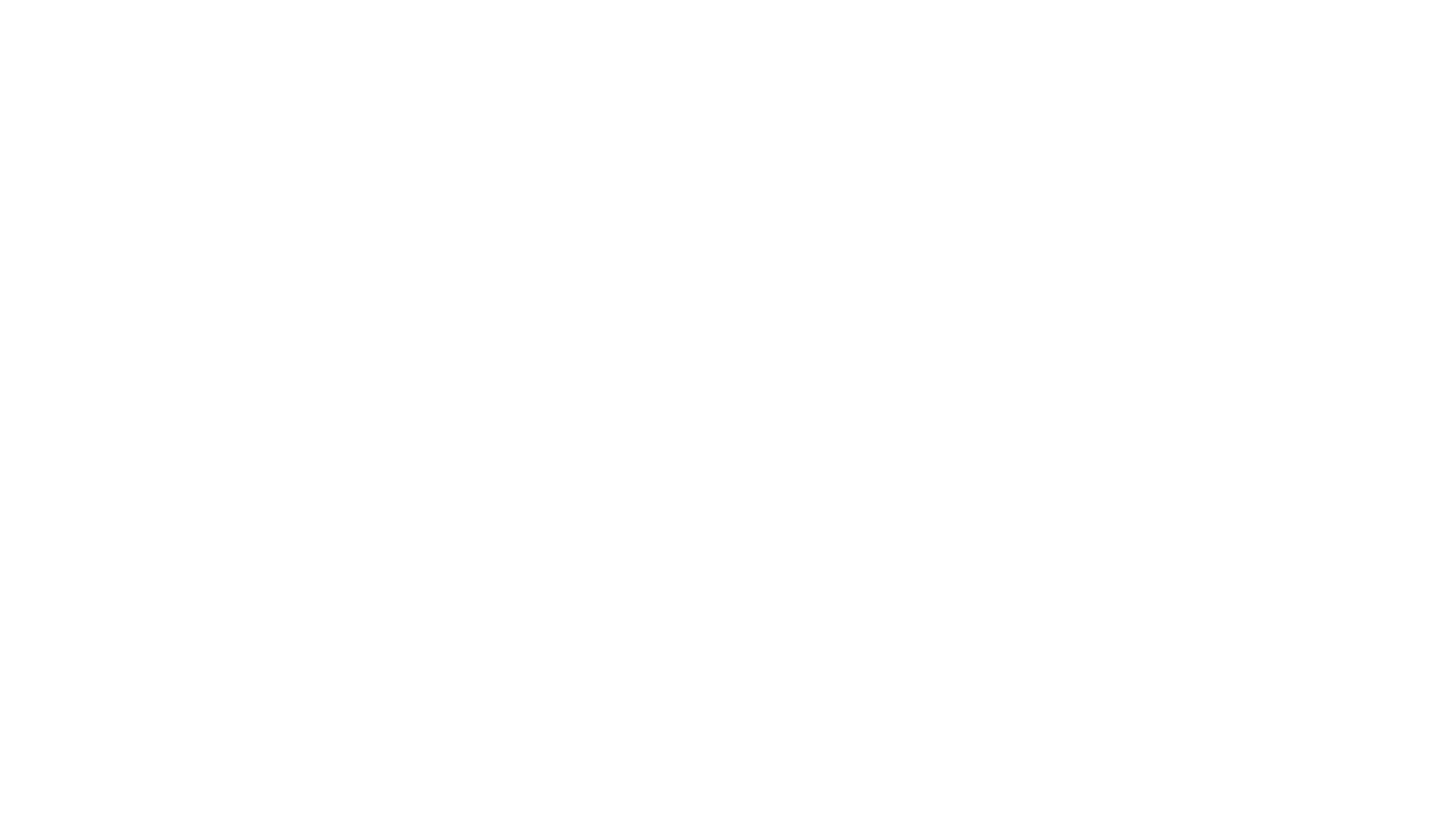 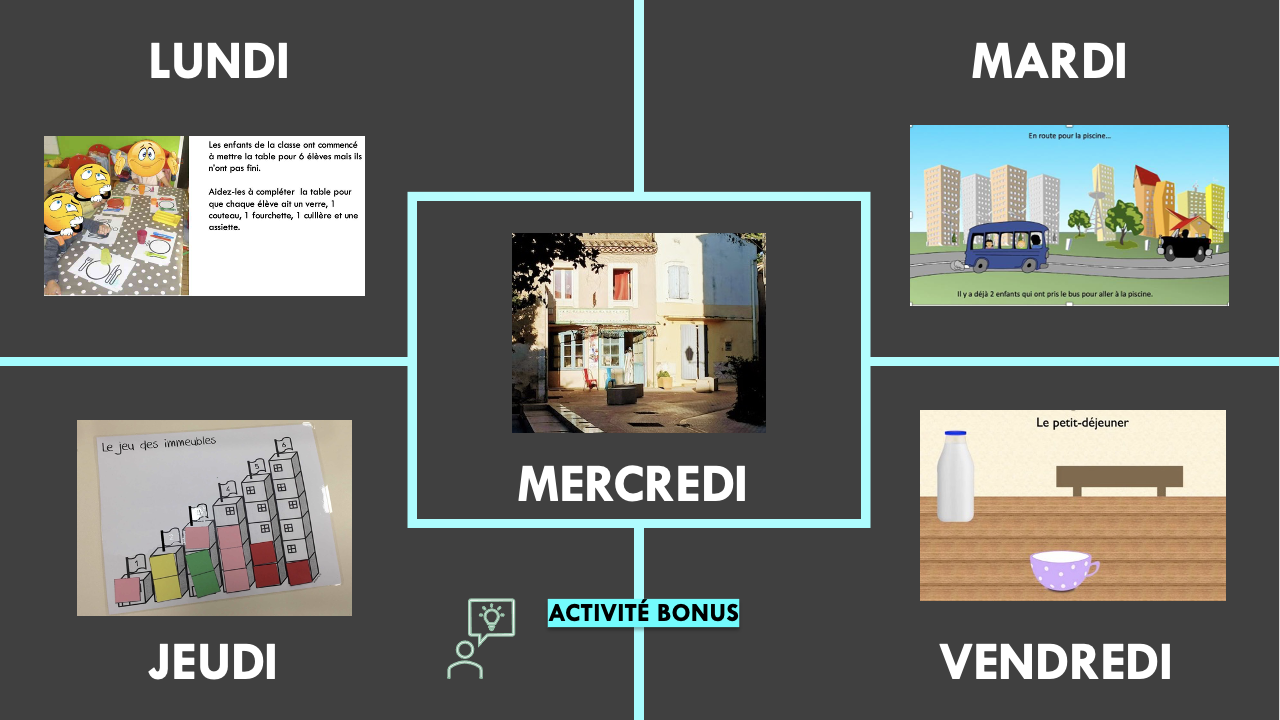 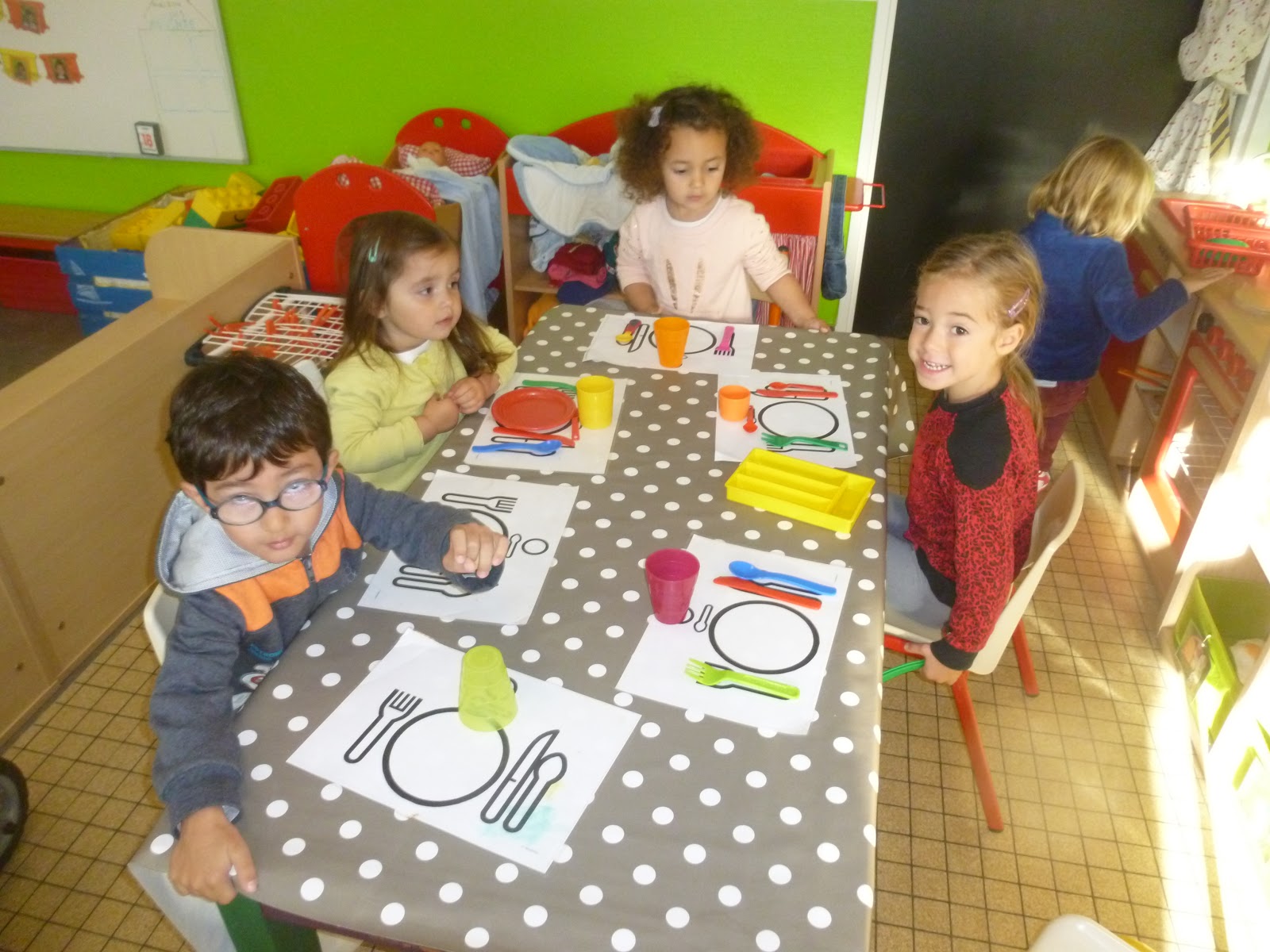 Les enfants de la classe ont commencé 
à mettre la table pour 6 élèves mais ils n’ont pas fini.

Aidez-les à compléter  la table pour que chaque élève ait un verre, 1 couteau, 1 fourchette, 1grande cuillère, 1 petite cuillère et une assiette.
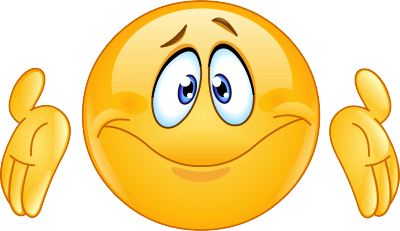 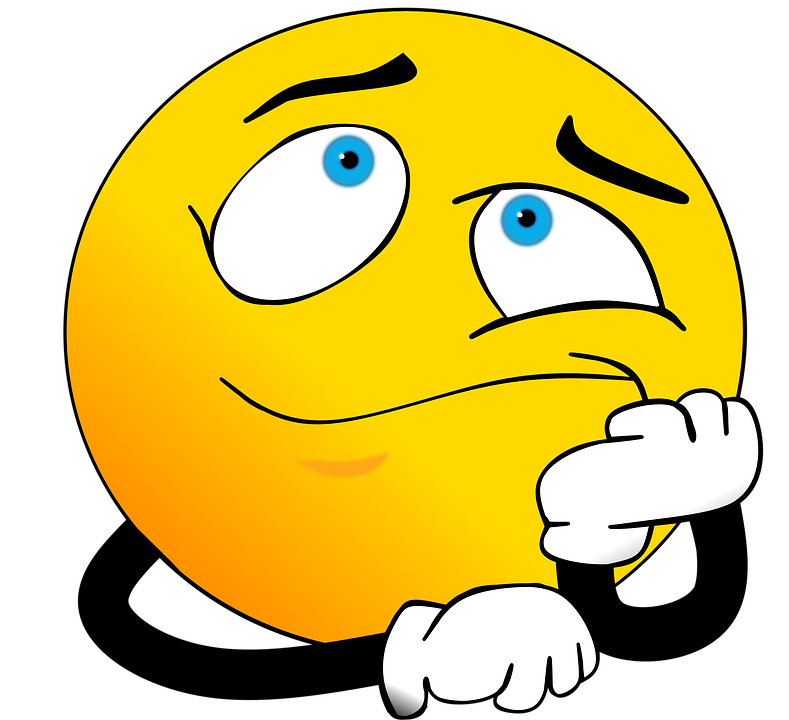 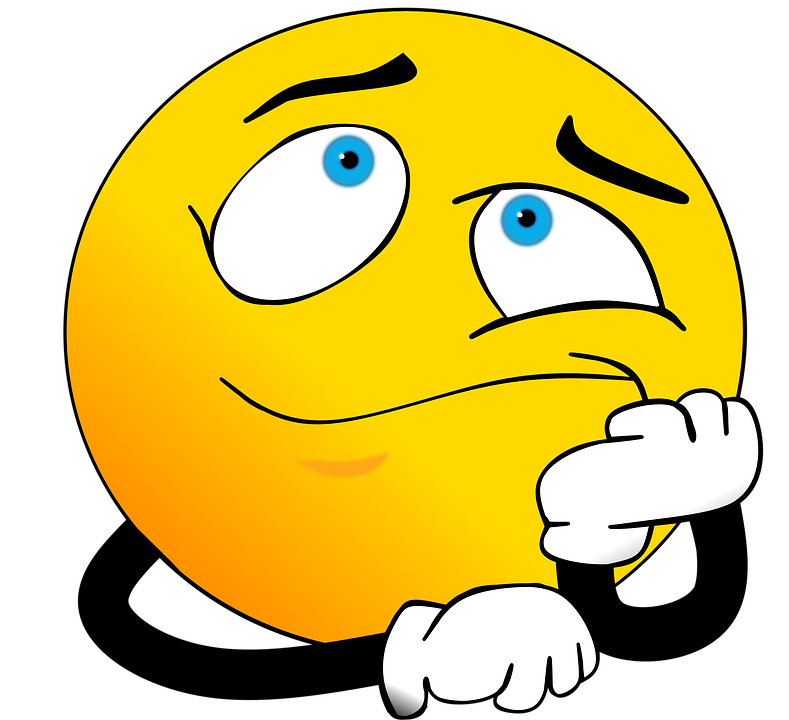 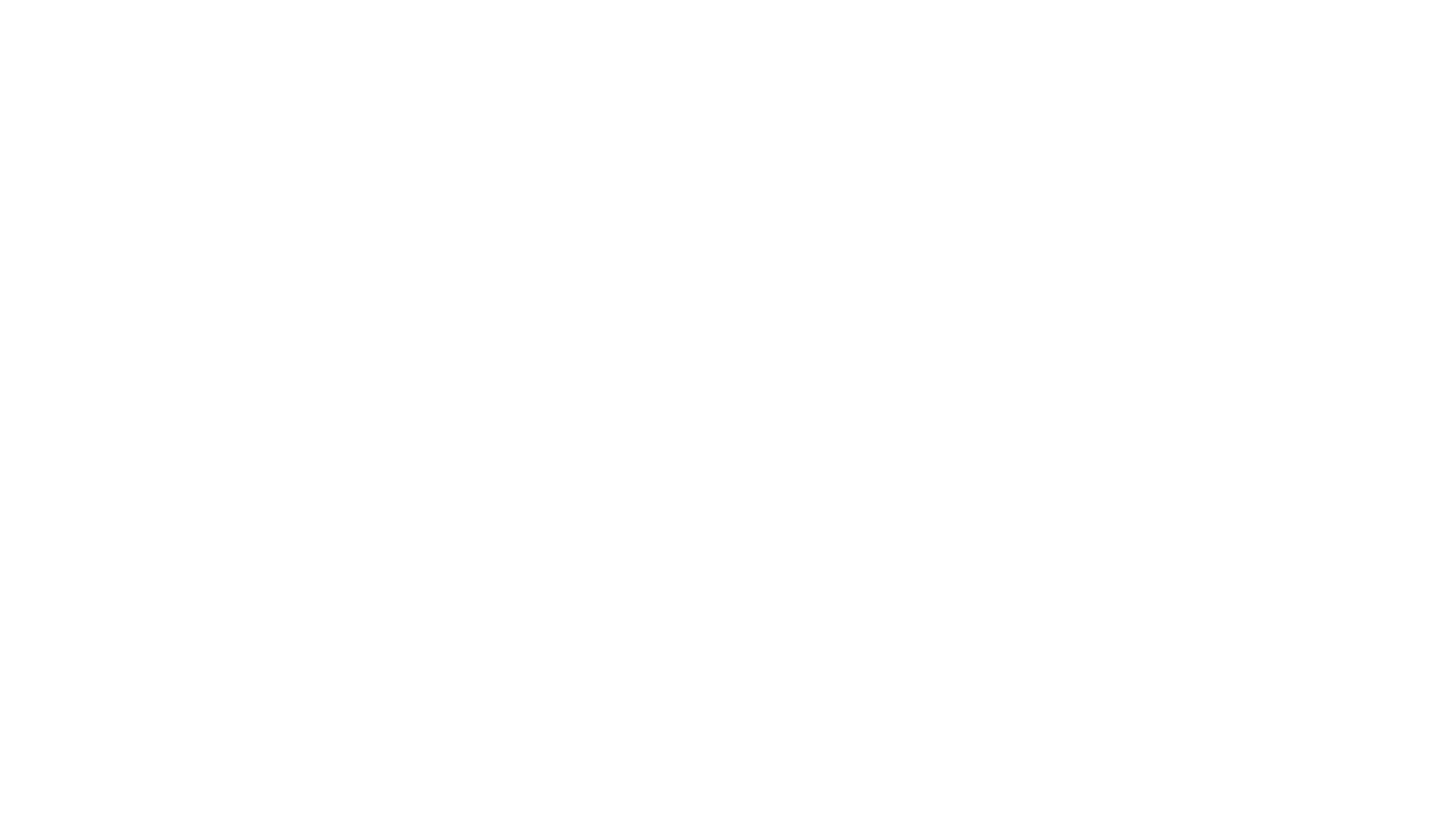 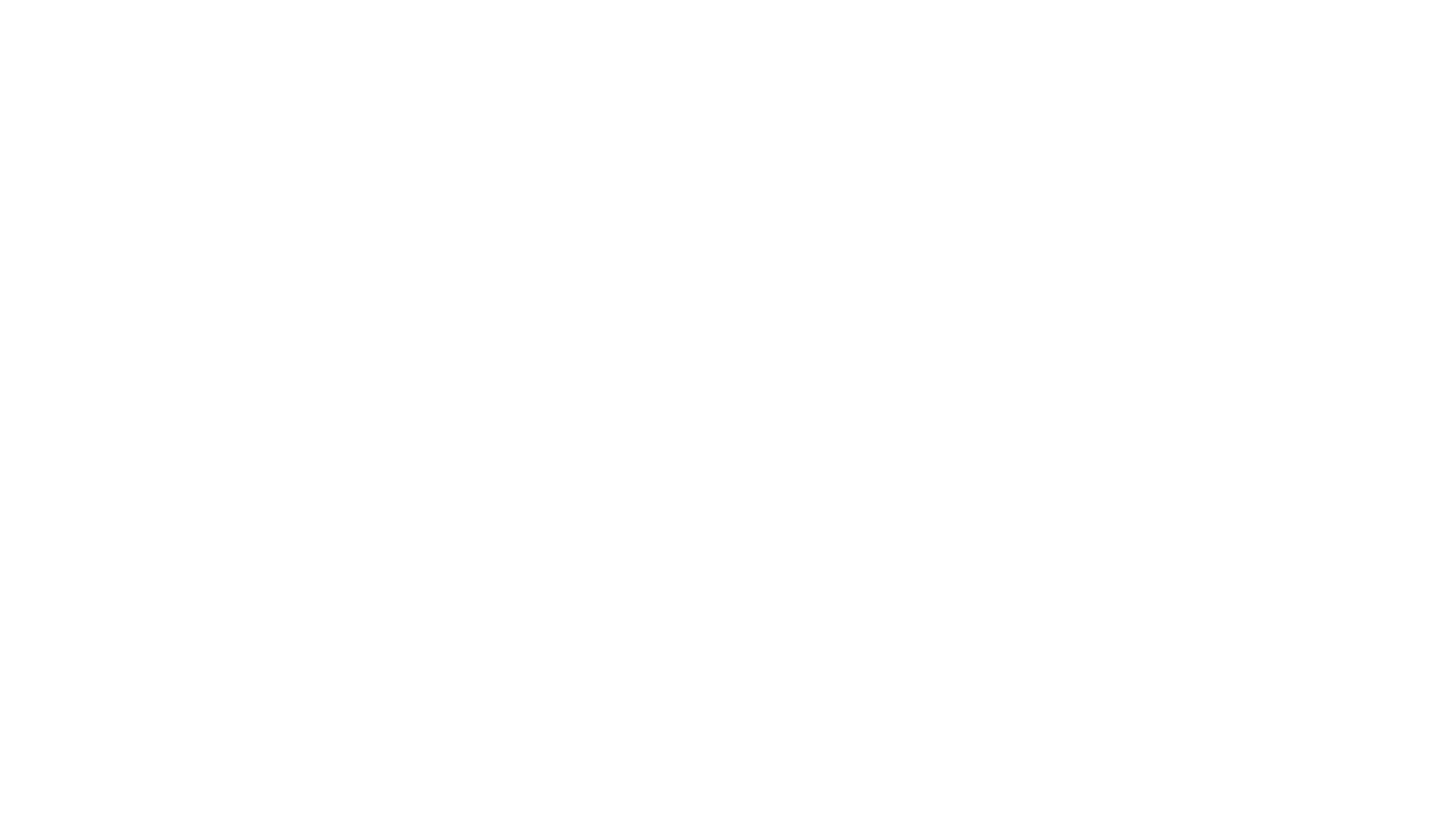 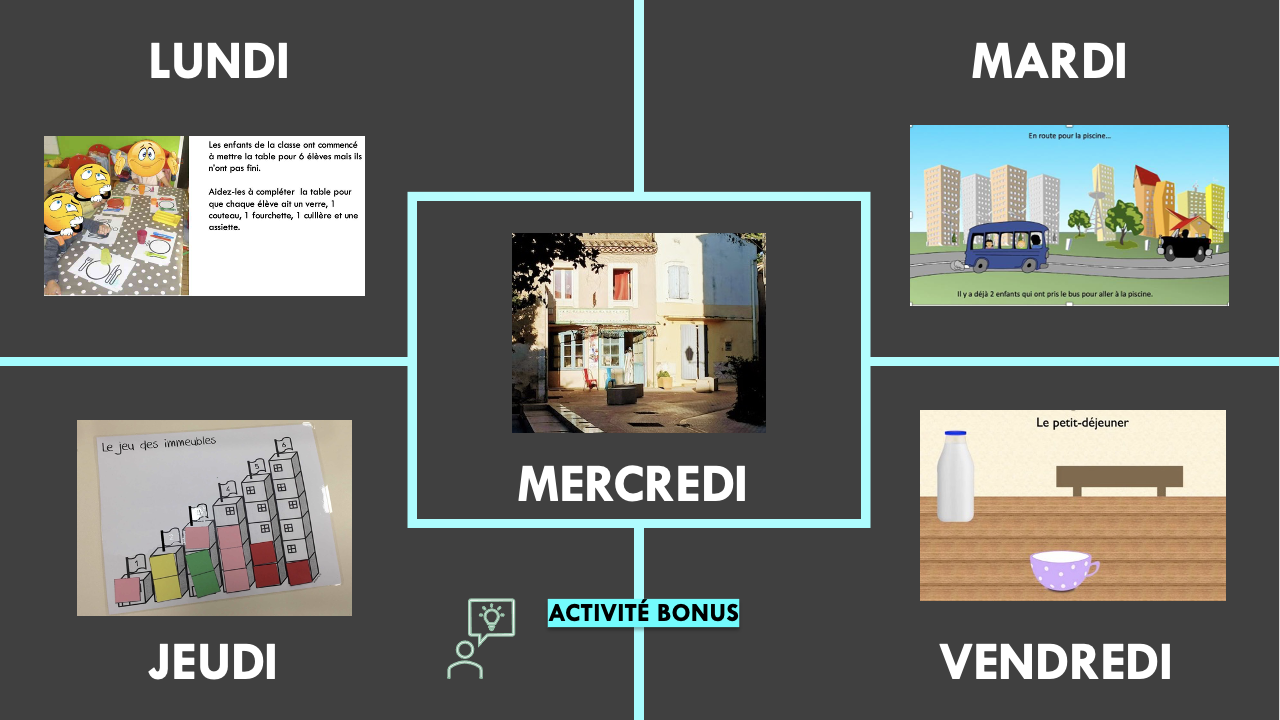 MARDI
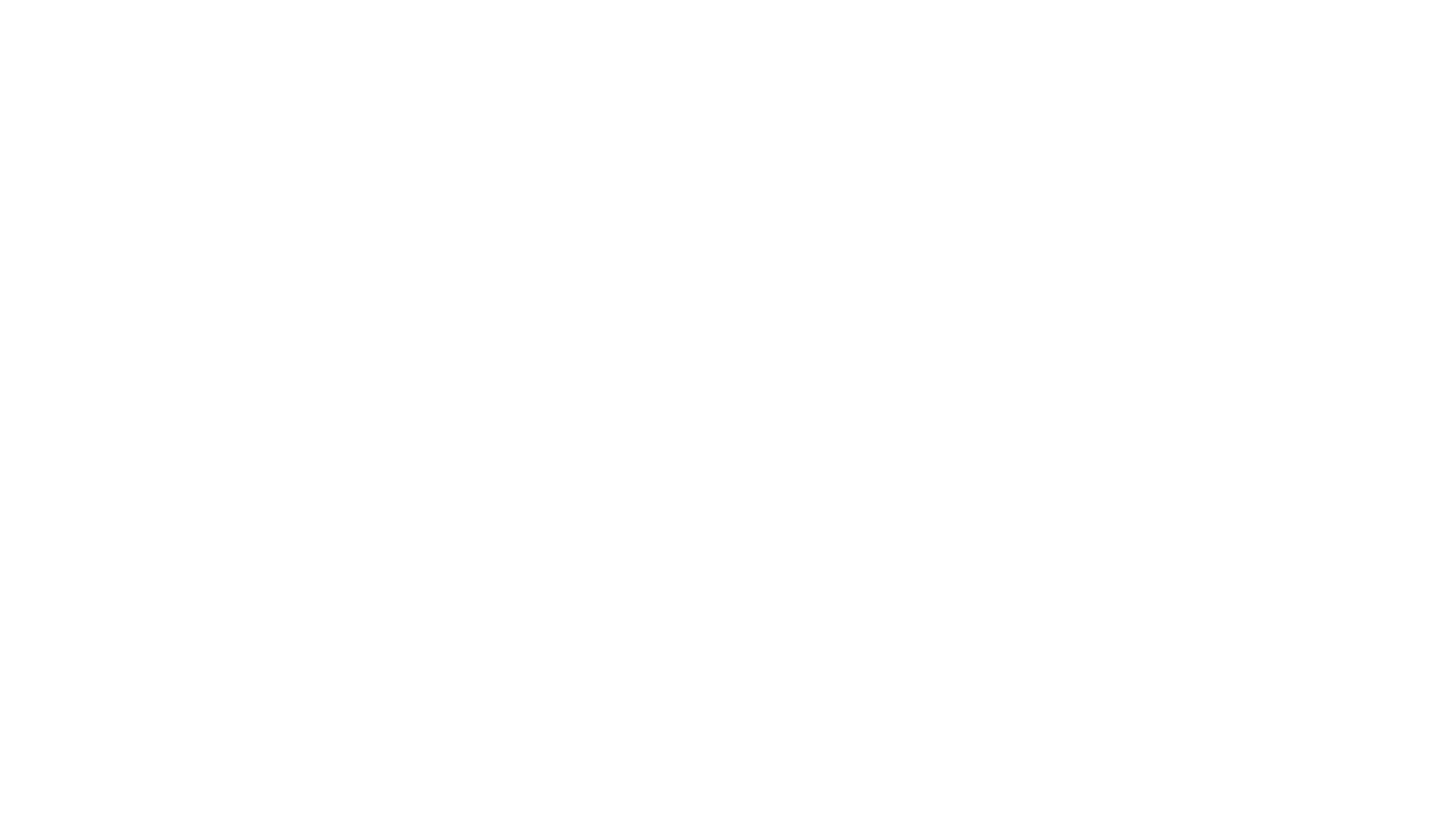 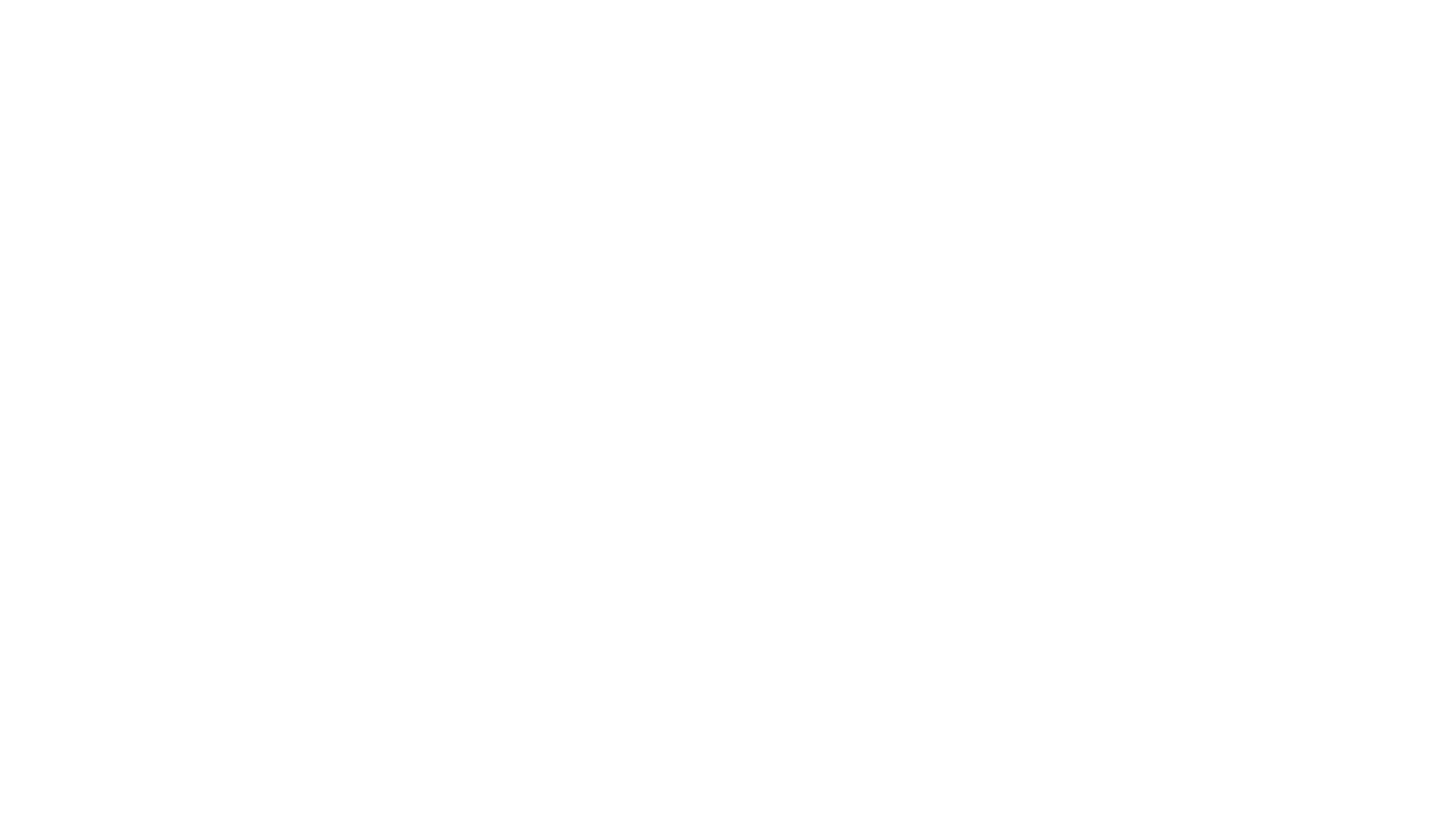 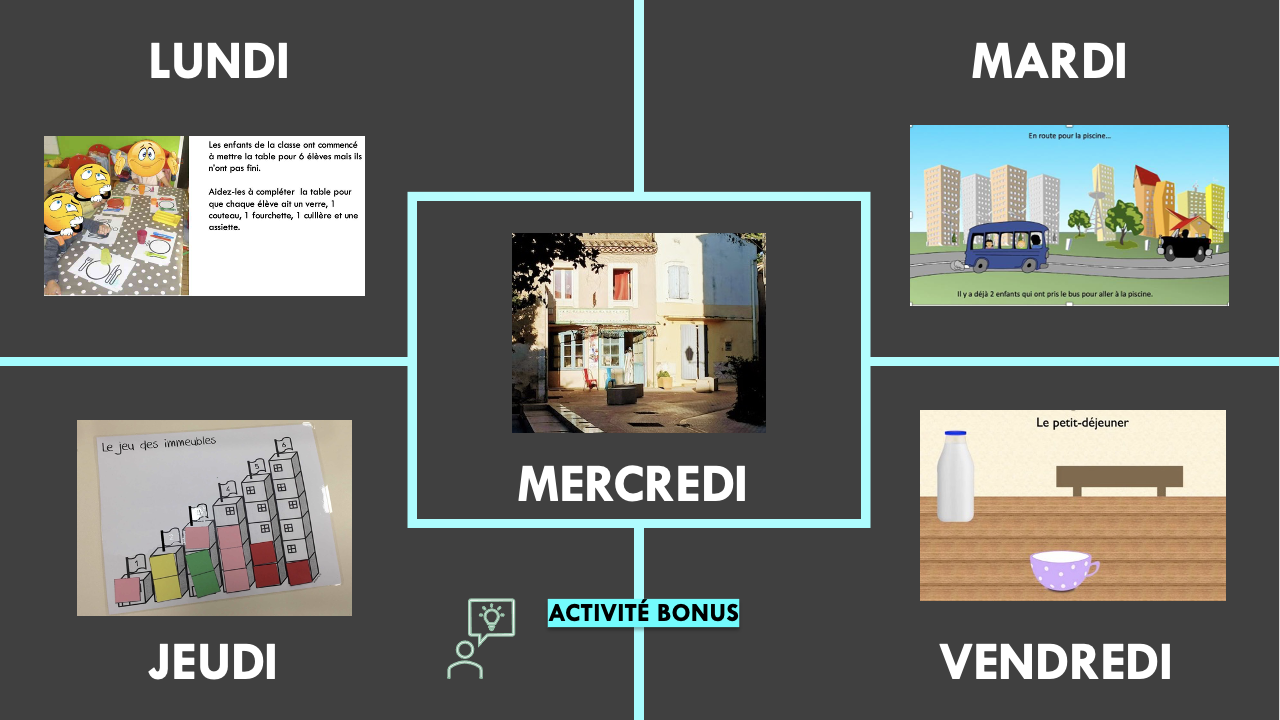 Trouve sur cette photo, dans ta classe, dans ton école, dans ta cour, dans la rue des objets en forme de rectangle.
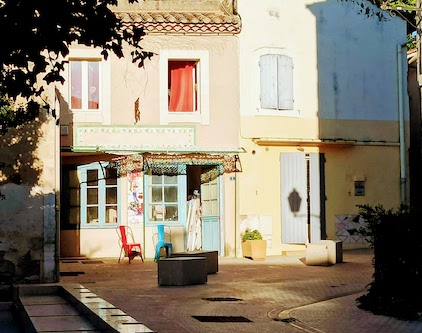 MERCREDI
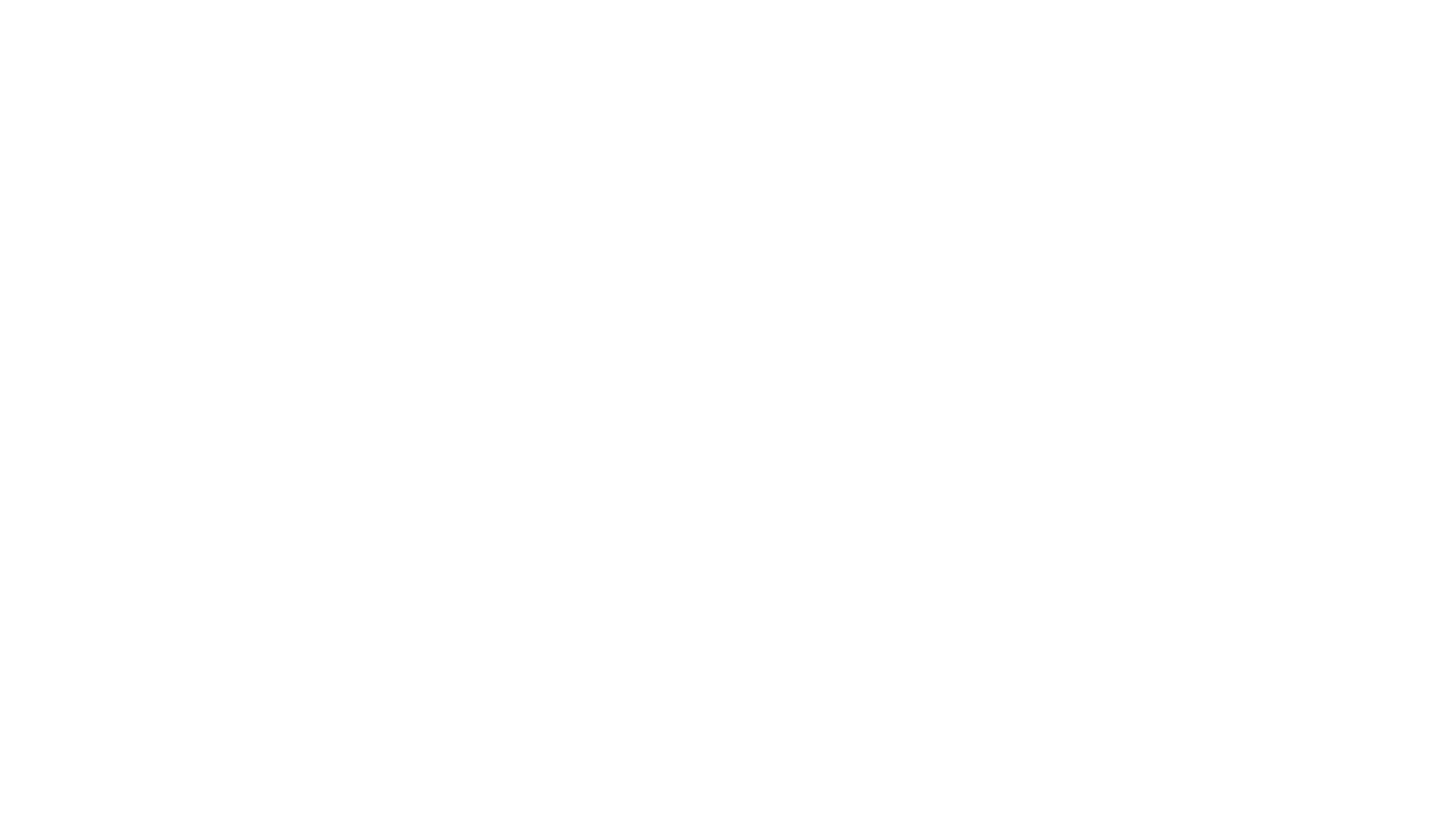 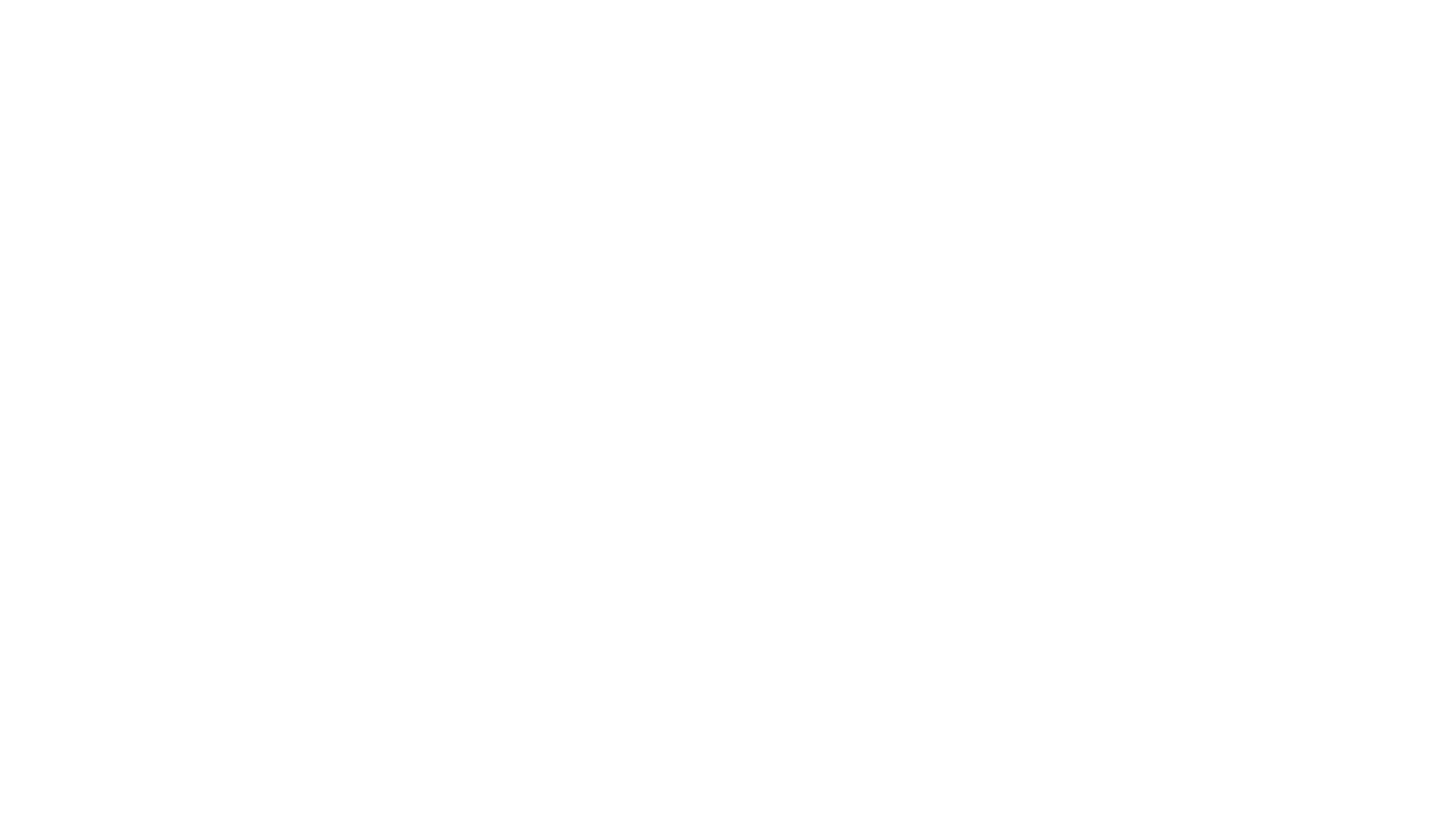 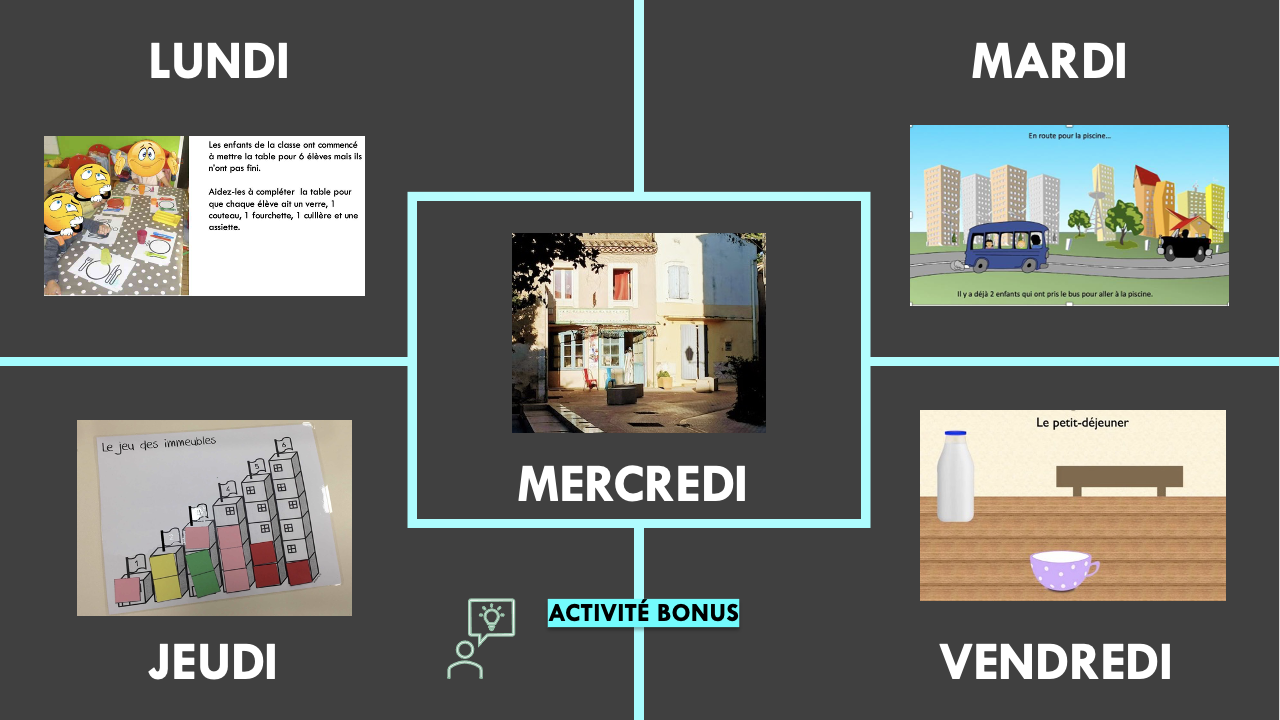 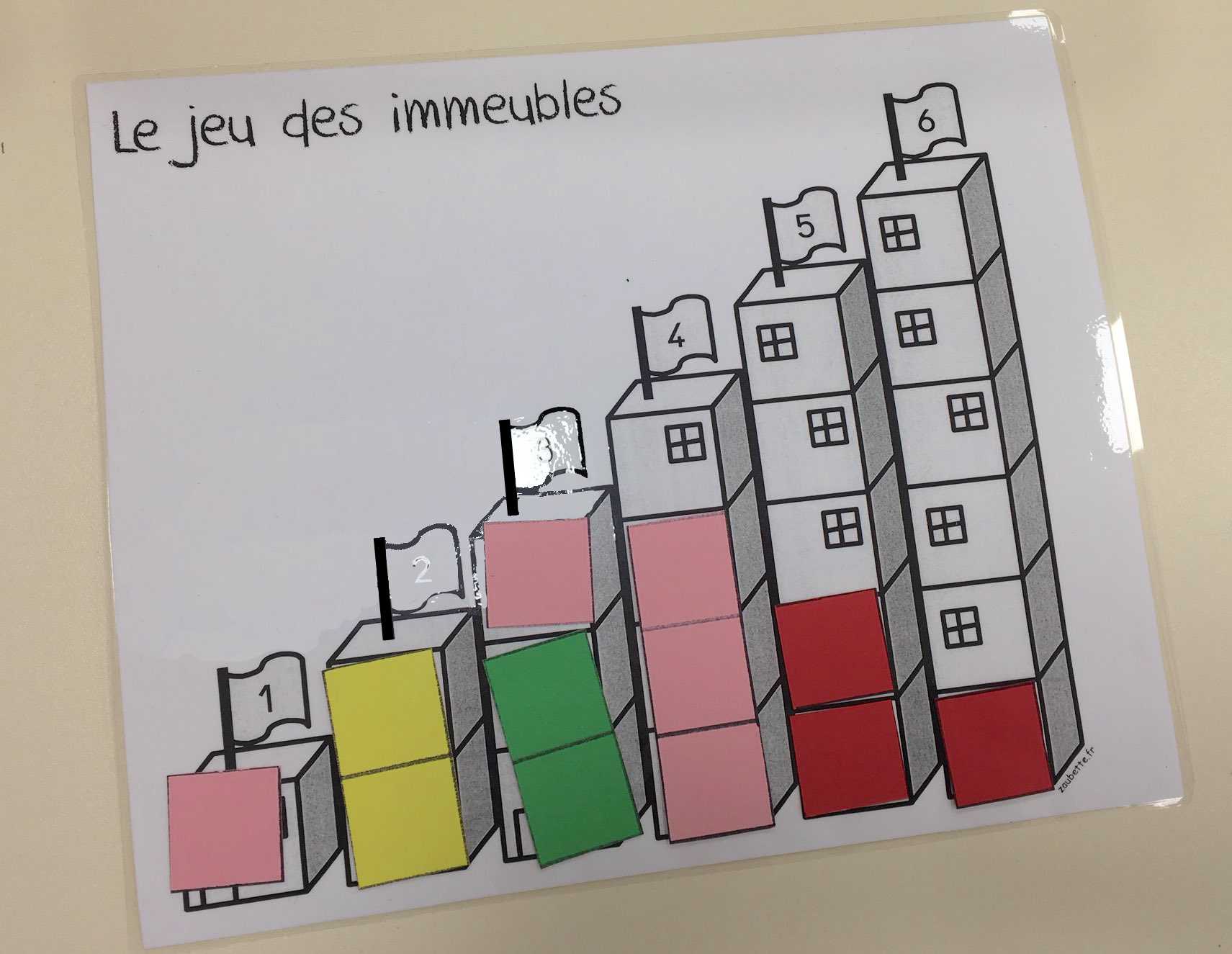 Antonin n’a pas terminé le jeu des immeubles. Il devait recouvrir chaque étage des immeubles avec des étiquettes de 1, de 2 ou de 3 carrés.

Peux-tu l’aider à compléter les immeubles ?

Il y a plusieurs solutions possibles.
3
2
JEUDI
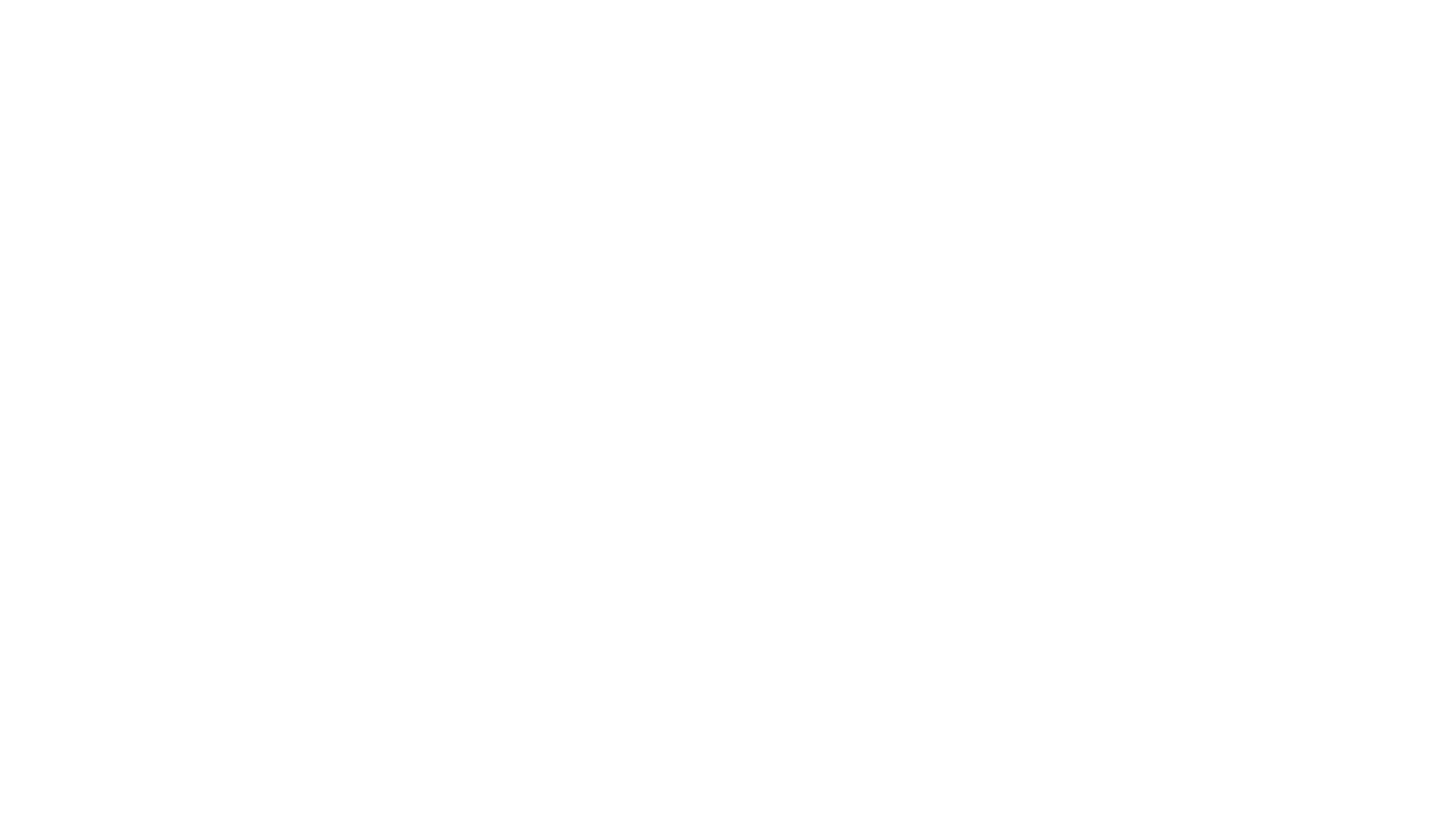 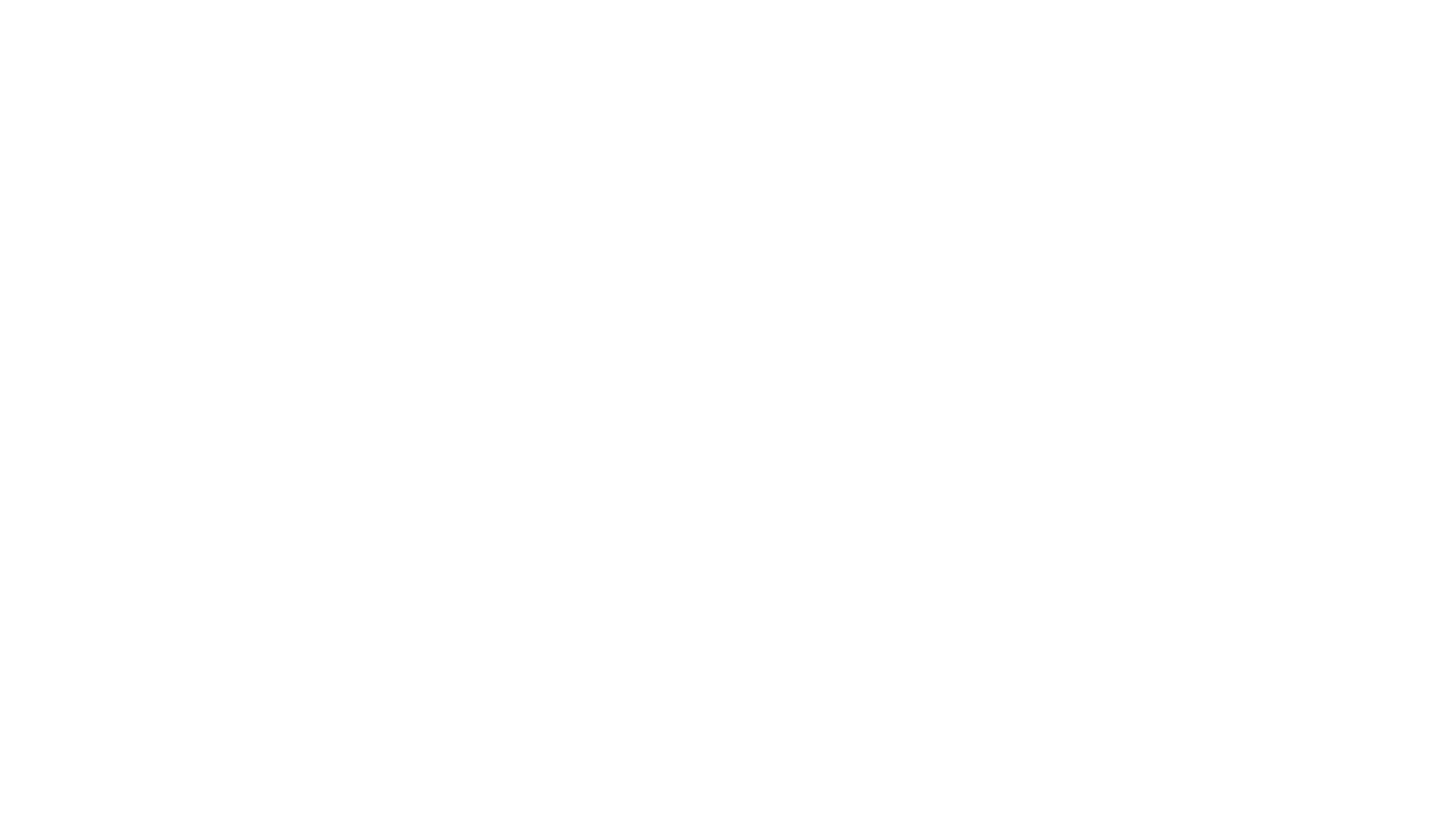 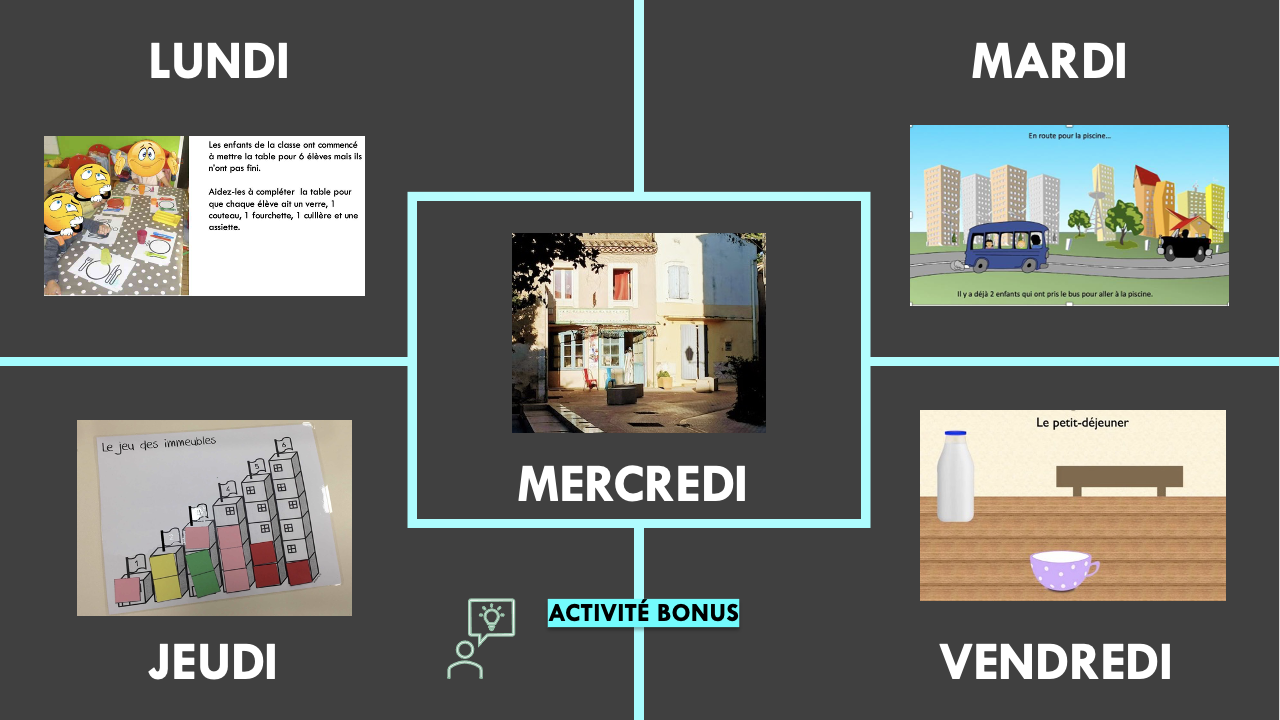 VENDREDI
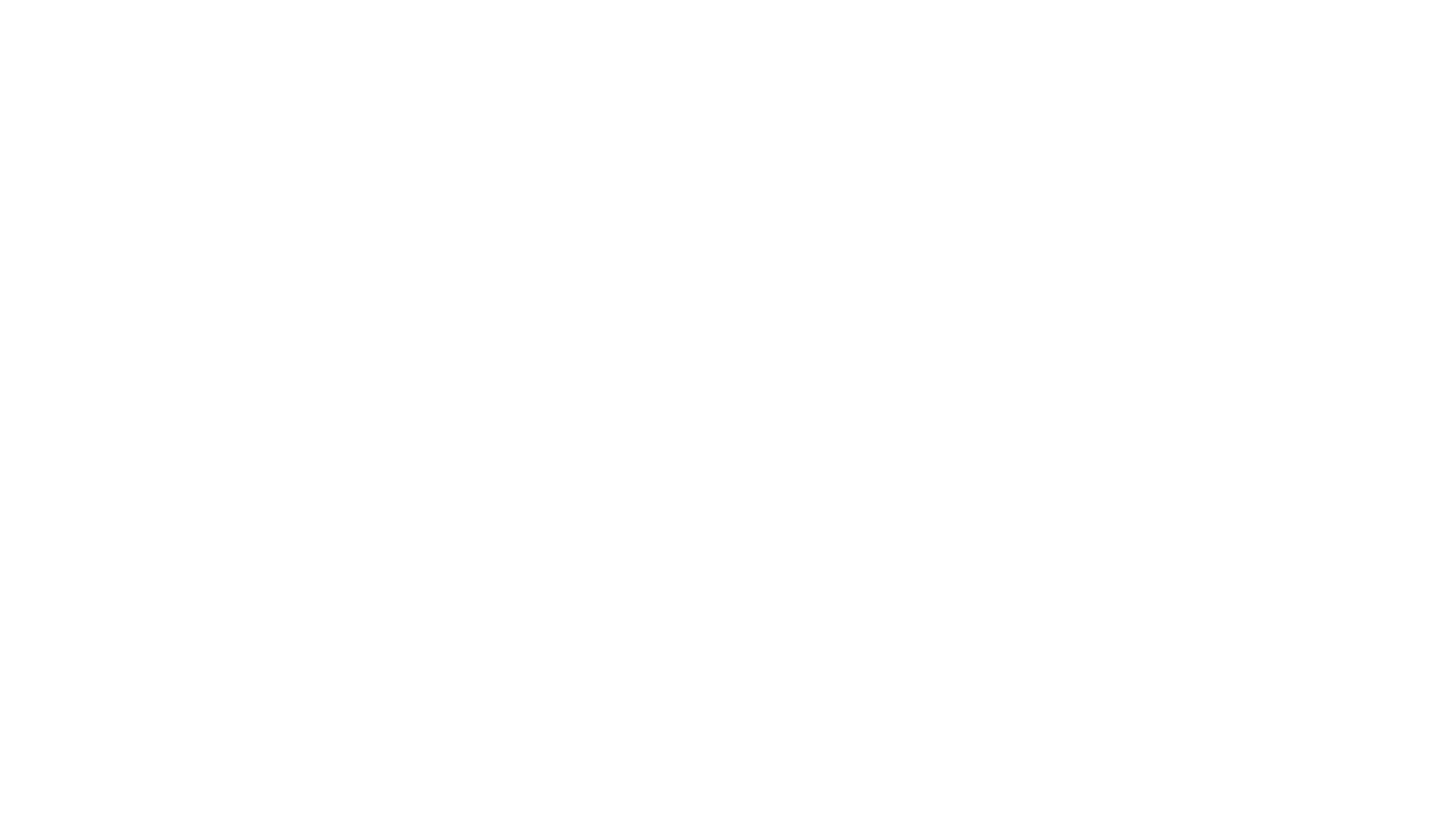 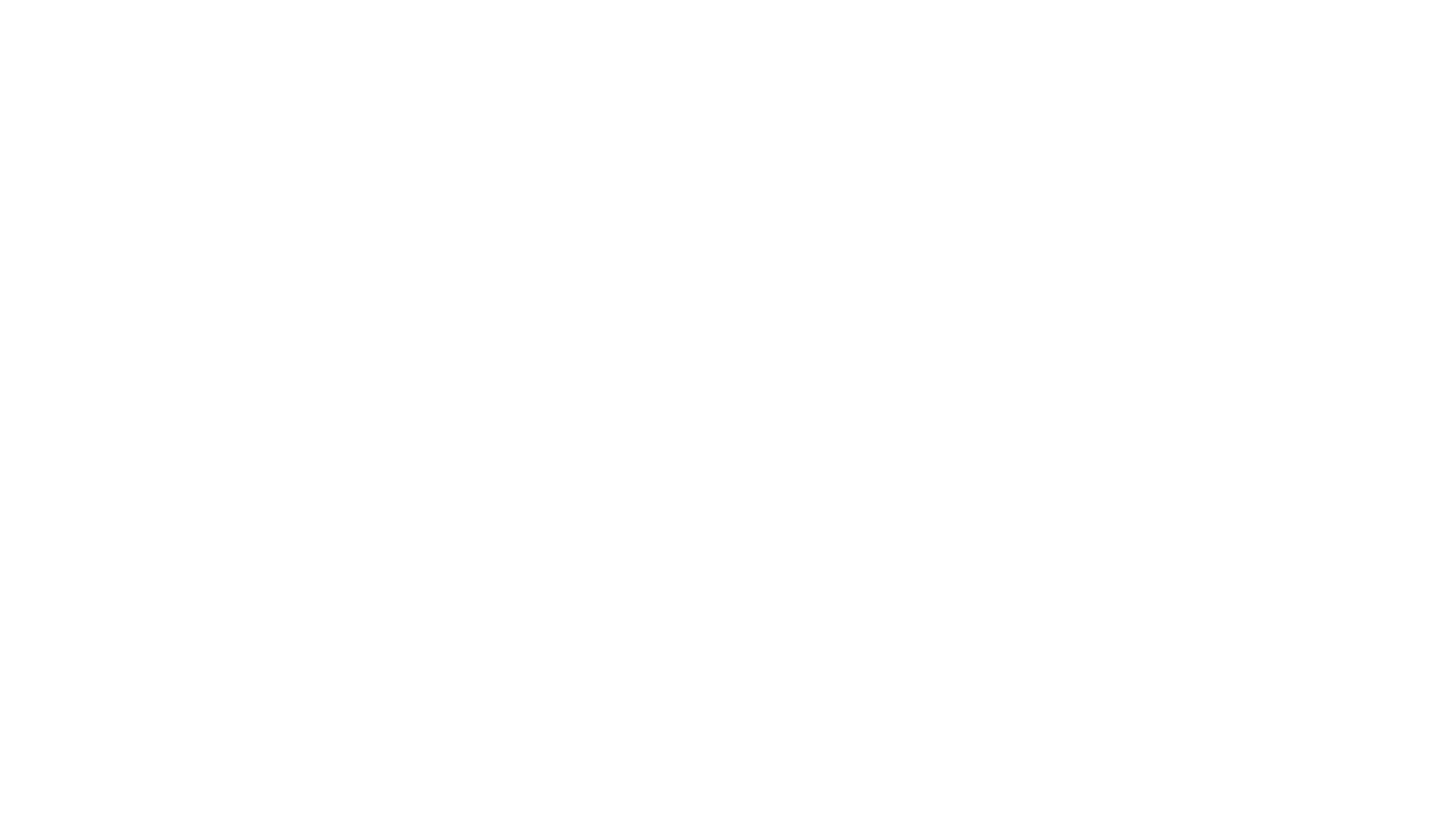 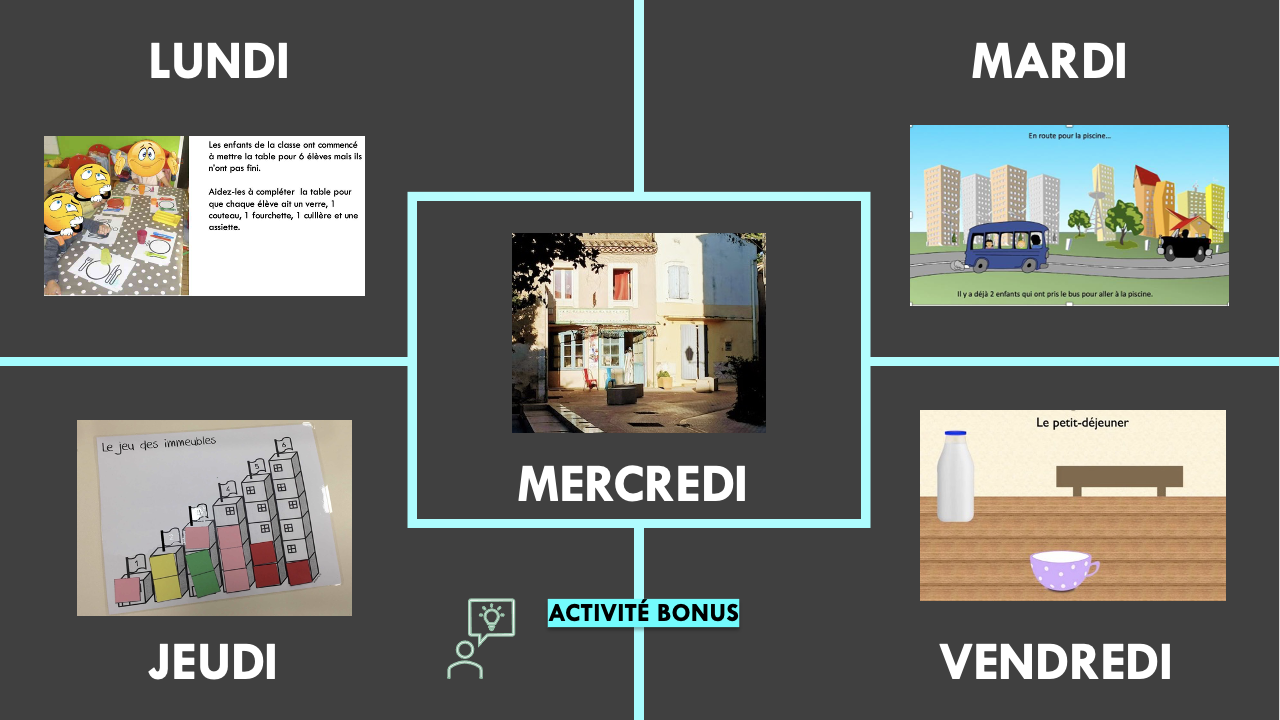 Reproduis l'empilement puis cherche tous les empilements possibles avec les 3 formes.
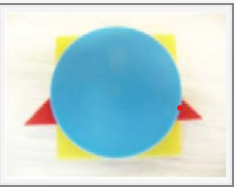 BONUS 1